পাঠ পরিচিতি
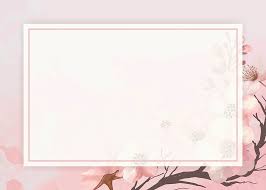 শ্রেণি – (নবম-দশম)
বিষয়- রসায়ন
অধ্যায় – দ্বাদশ
আজকের পাঠ- পরিস্কার পরিচ্ছন্নতায় রসায়ন 
সময় – ৪৫ মিনিট
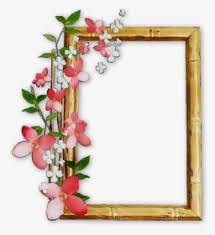 এই পাঠ শেষে শিক্ষার্থীরা -------
» কাপড় কাচা সোডার প্রস্তুত প্রণালী ব্যাখ্যা 
    করতে পারবে ।
» টয়লেট ক্লিনার এর প্রস্তুত প্রণালী ও পরিস্কার 
    করার কৌশল ব্যাখ্যা করতে পারবে । 
» সাবান ও ডিটারজেন্ট এর প্রস্তুত প্রণালি ও 
    পরিস্কার করার কৌশল ব্যাখ্যা করতে পারবে ।
শিখনফল
পরিস্কারক সামগ্রী হিসাবে আমরা কি কি জিনিস ব্যবহার  করে থাকি
                 যার মধ্যে রসায়ন আছে  ? জানা থাকলে বল ?
ছবি গুলো দেখি এবং তোমাদের উত্তরের সাথে মিলিয়ে নিই ।
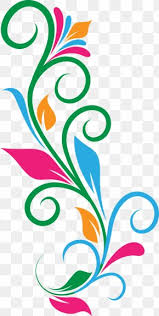 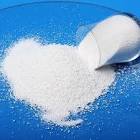 কাপড় কাচা সোডা
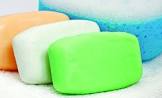 সাবান
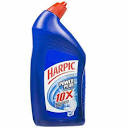 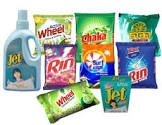 টয়লেট ক্লিনার
ডিটারজেন্ট
সাবান প্রস্তুতি : ক্ষারের সাথে তেল বা চর্বির বিক্রিয়ায় সাবান উৎপন্ন হয় ।
নারকেল তেল, কষ্টিক সোডা, এর সম্পৃক্ত দ্রবন , বাজারের সাবান,কেরোসিন তেল ।
উপকরন
১) অ্যাপ্রন ও নিরাপদ চশমা ব্যবহার করতে হবে । ২) তাপ ধীরে ধীরে দিতে হবে ।৩) লবন যোগ করে ভাল ভাবে মিশ্রন করতে হবে। ৪) অল্প অল্প করে ফিল্টার পেপারে ঢালতে হবে।
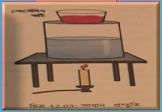 বিকার ২টি , ত্রিপদি স্ট্যান্ড, তারজালি, শোষন পাম্প, ফানেল, ফিল্টার পেপার, তেল,কষ্টিক সোডা ও লবন ।
সর্তকতা
যন্ত্রপাতি
পদ্ধতি
রাসায়নিক সমীকরন
CH2-COOR.                                                            CH2-OH
।                                                                              ।
CH-COOR + NaOH                           3R-COONa+CH-OH
।                   ক্ষার                                সাবান       ।
CH2-COOR                                                            CH2-OH
গ্লিসারল
তেল বা চর্বি
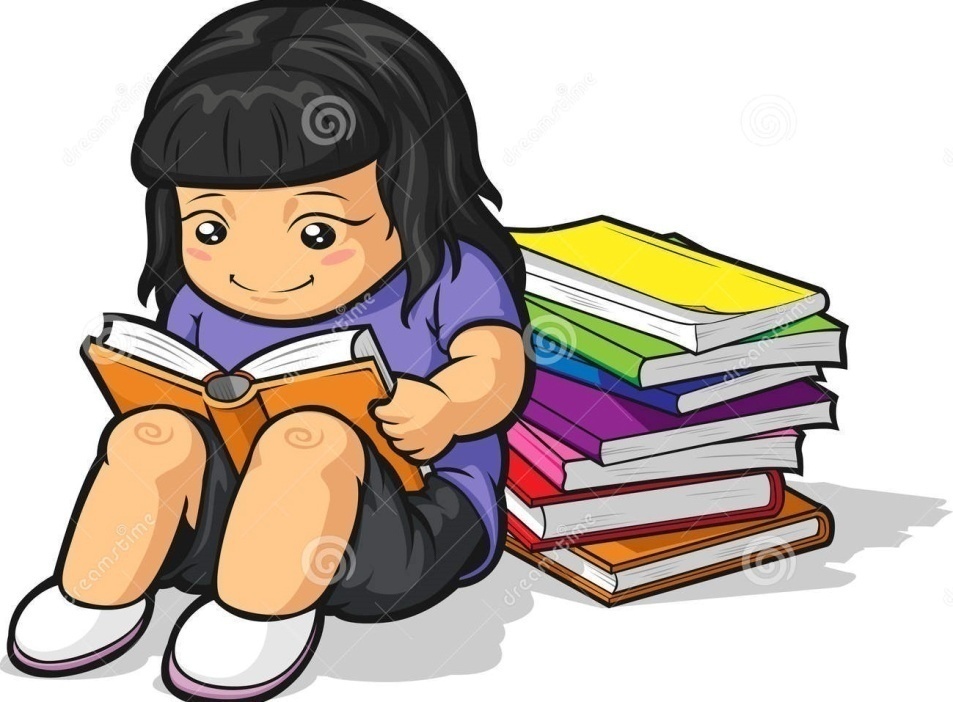 একক কাজ
শিক্ষক ক্লাসে সাবান টি কিভাবে প্রস্তুত করলেন ,
তোমার নিজের মতো করে বর্ণনা কর।
ভিডিও টি  মন দিয়ে দেখবো
কাপড় পরিস্কার করার কৌশল
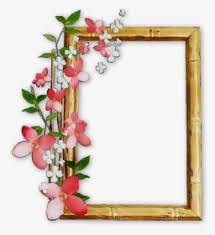 খর পানিতে সাবান না ডিটারজেন্ট বেশি কার্যকর ,যুক্তি সহকারে ব্যাখ্যা কর।
জোড়ায় কাজ
মূল্যায়ন
১) সাবানের ও ডিটারজেন্ট এর সংকেত কী ?
২) হাইড্রোফিলিক কী ? 
৩) হাইড্রোফোবিক কী? 
৪) তেল বা গ্রীজ কোন অংশে থাকে ?
৫) কোথায় ঋনাত্নক আধানের বলয় সৃষ্টি হয় ?
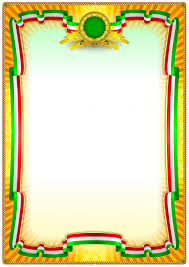 *  সাবান ও ডিটারজেন্ট অতিরিক্ত ব্যবহারের কুফল বর্না কর । 
* সাবান ও ডিটারজেন্ট দ্বারা ময়লা পরিস্কার করার কৌশল ব্যাখ্যা কর।
বাড়ির কাজ
ধন্যবাদ